Tracking the progress of nonuniform deterioration in a lithium-ion batteryusing Bragg-edge imaging~an application of the AISTANScompact neutron source~
1
Koichi Kino, Takeshi Fujiwara, Tatsunori Shibuya, Brian O’Rourke
National Institute of Advanced Industrial Science and Technology (AIST)

K.Kino: koichi.kino@aist.go.jp
Contents
2
Motivation
Previous research
Technique “Bragg-edge imaging”
Why experiment at CANS ?
Experiments at AISTANS
Facility, Sample, Setup, and Measurements
Results
Transmission spectra
Recently obtained images
Conclusion
１.Motivation　　Previous research (K.Kino et al.)
3
LIB sample
photograph
Negative electrode (graphite) at charged state
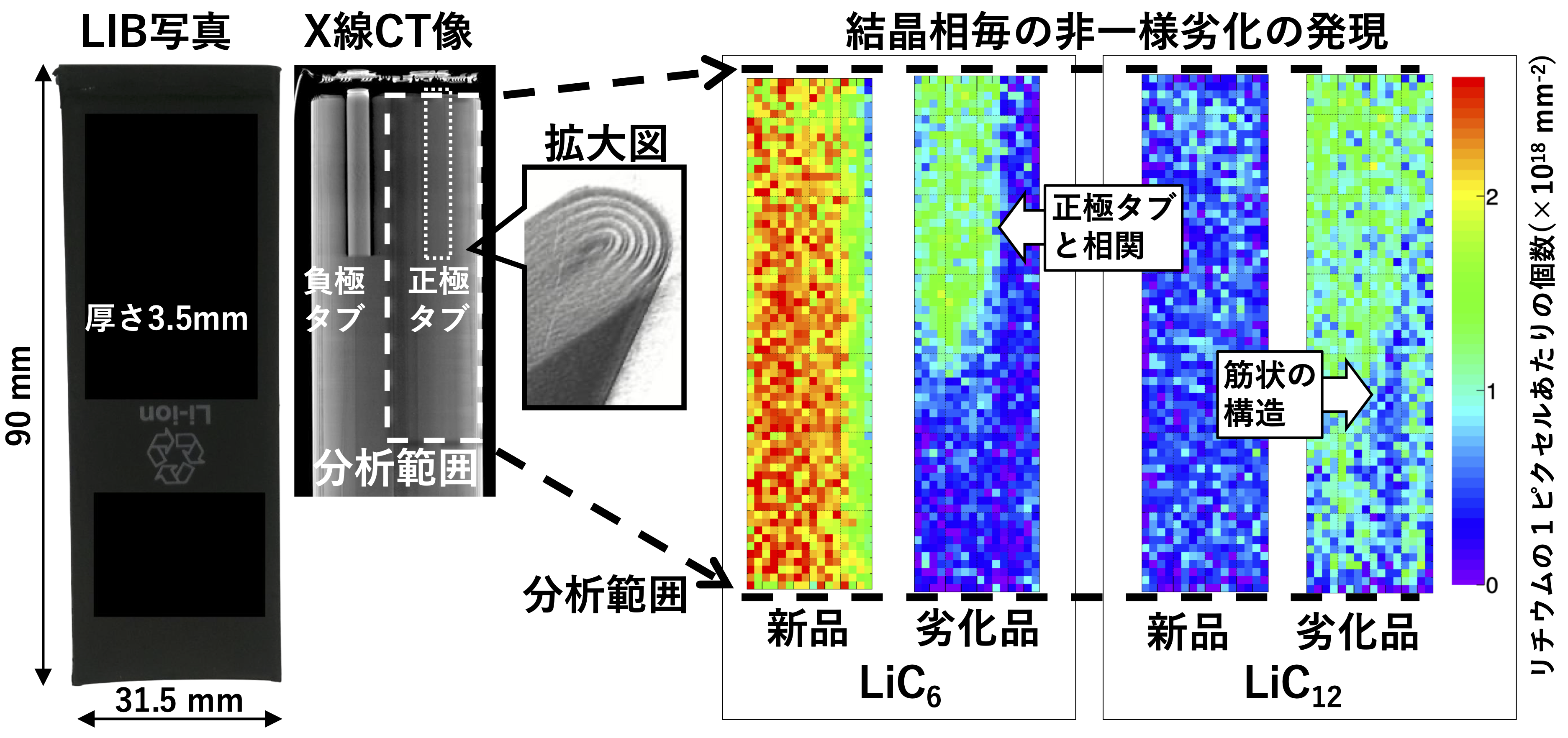 X-ray CT
＠J-PARC
Measurement time:
8 to 10 hours
per single sample state
Relation 
to the tab
3.5-mm thick
Negative
electrode
tab
Positive
electrode
tab
Streaky
structure
Number of Li-ion per pixel
K.Kino et al.,
Appl. Phys. Express 
15 (2022) 027005
Neutron analyzing area
Fresh
Fatigue
Fresh
Fatigue
Li1.0C6
Li0.5C6
LiC12
LiC6
Nonuniform degradation in cm-order size
Different uniformity between LiC6 and LiC12
市販LIBセルを非破壊“ブラッグエッジイメージング”にて得た知見：
蓄電能力劣化LIBでは、負極材グラファイトへのLiイオンの挿入にcmオーダーの空間的非一様性
かつLiイオンの挿入度合いの異なる2つの結晶相(Li1.0C6、Li0.5C6) 間で非一様性の大きな違い
１.Motivation　Bragg reflection and Lithium-ion battery
4
Application for Lithium-ion battery (LIB)
Bragg reflection
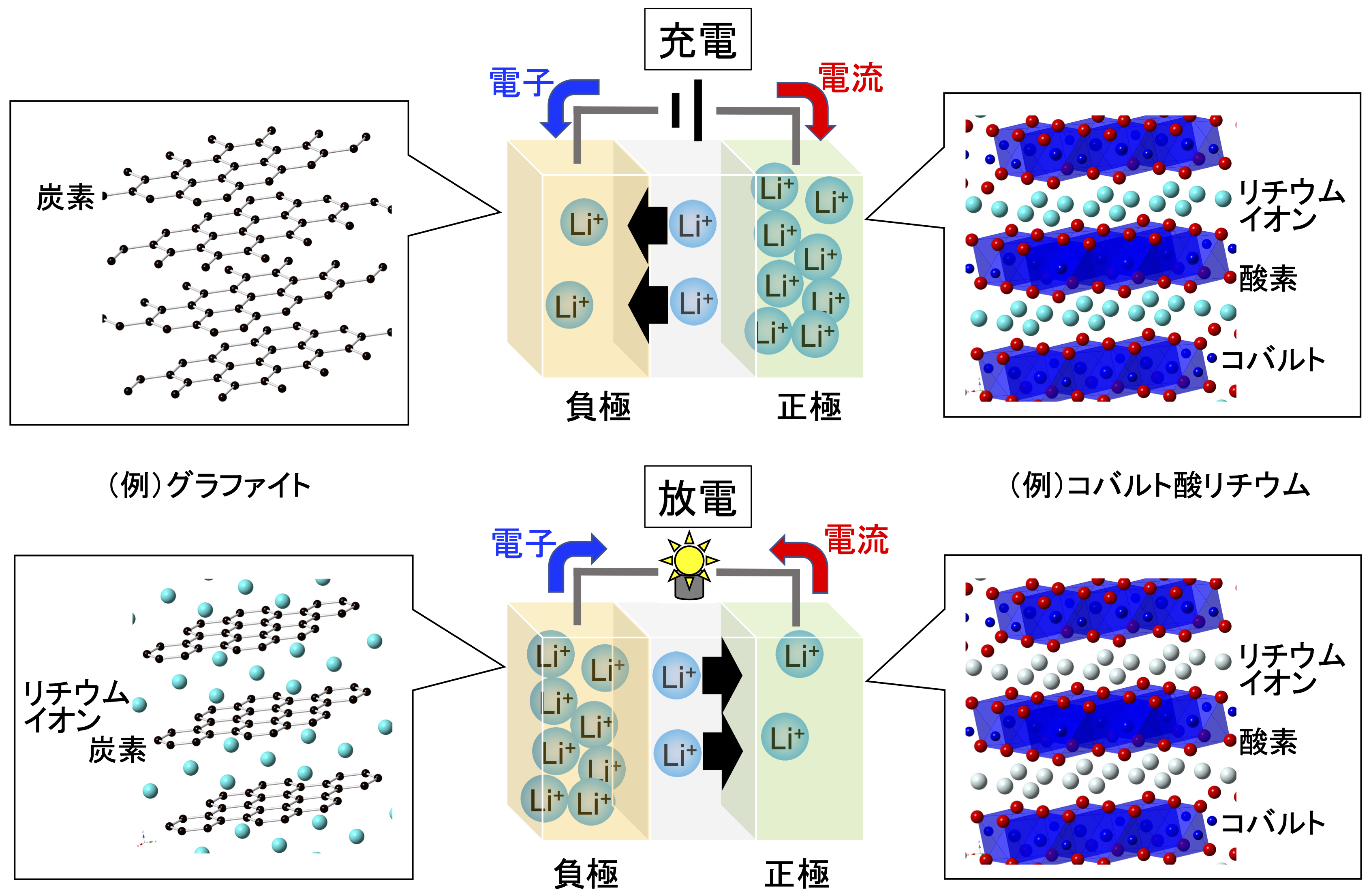 Charge
Bragg
   condition
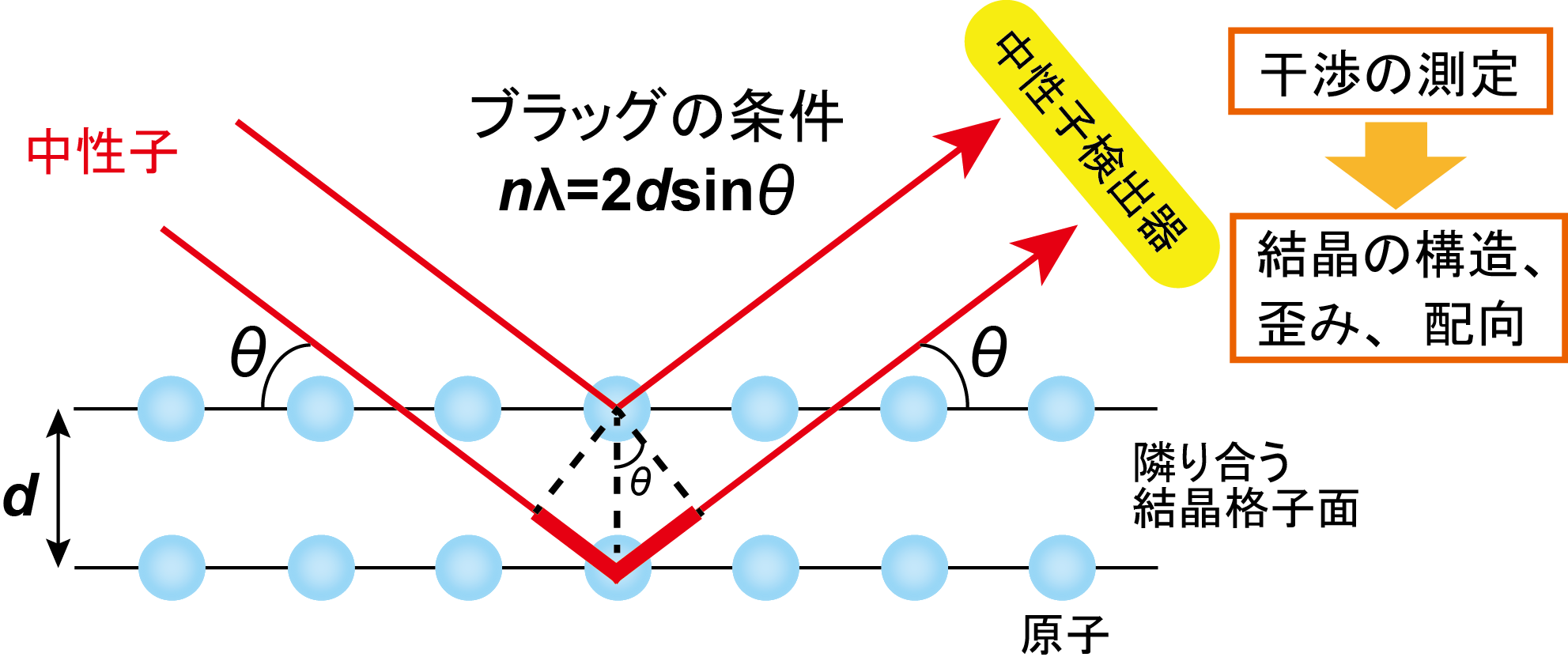 Current
Electron
Interference
Neutron detector
neutron
Li-ion
Carbon
Crystalline structure etc.
Oxygen
Cobalt
Negative
electrode
Positive
electrode
example:
 Graphite
example:
   Lithium cobaltate
Discharge
Atom
Electron
Current
Li-ion
Li-ion
Oxygen
Crystalline information
Carbon
Cobalt
Negative
electrode
Positive
electrode
Analysis of electrodes nondestructively
１.Motivation  Bragg-edge imaging with Lithium-ion battery
5
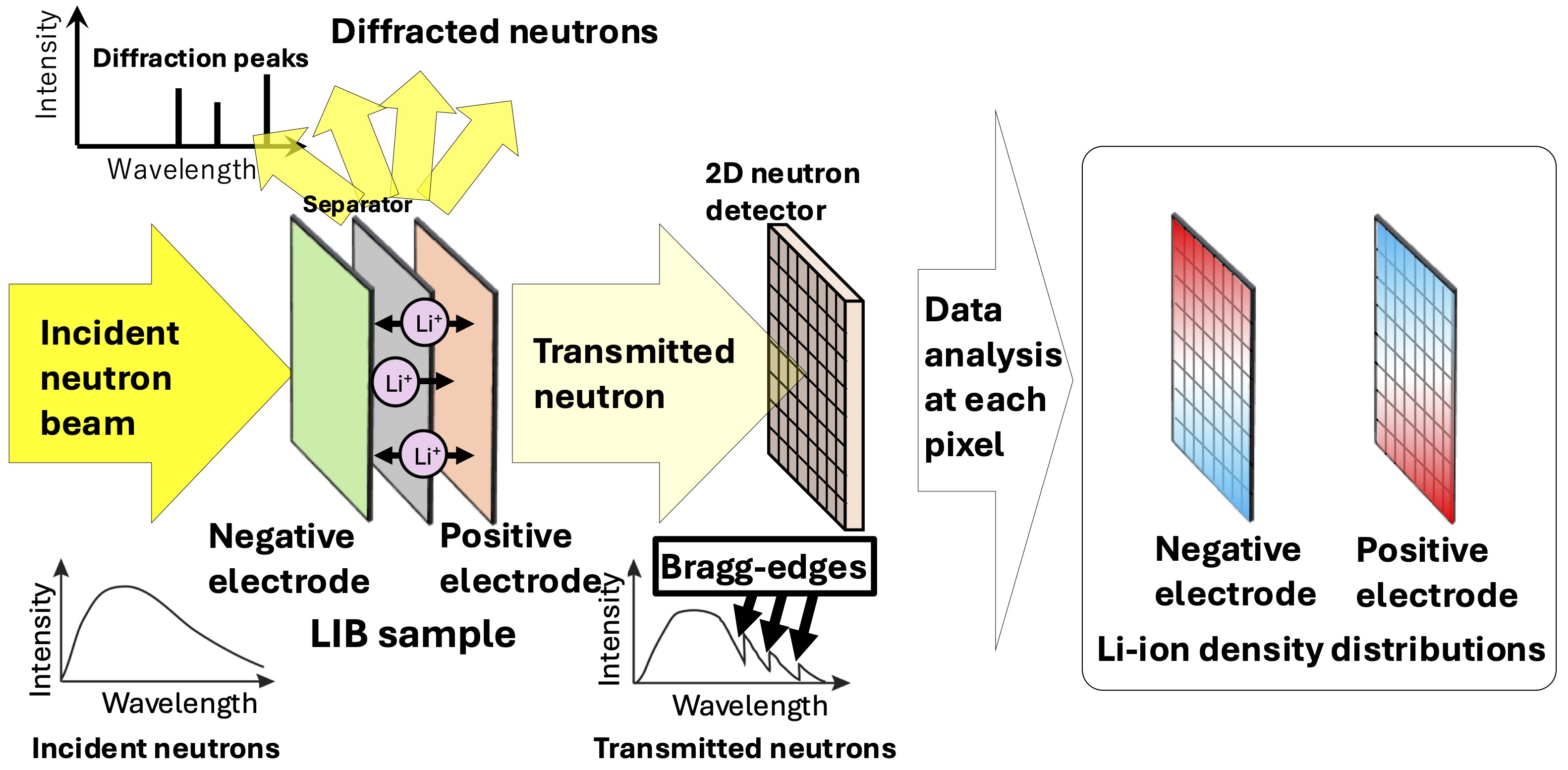 Bragg-edge imaging can provide images of charge/discharge.
１.Motivation　　   Questions left and Purpose
6
Where and how the deterioration begin ?
How does it proceed ?
Track the process of deterioration by Bragg-edge imaging at AISTANS
１.Motivation　　Why experiment at CANS ?
7
Why at CANS (AISTANS)
Key for successful data at CANS
Neutron beam performance
Sharp pulse 
→ Bragg-edge spectra
Sufficient flux
→ Measurement time
Hard to do measurements periodically at large facilities (Huge number of proposals)
CANS
Flexibility of machine time
Easy to do measurements
Neutron detector
High detection efficiency
２.Experiments　              AISTANS
8
Optimized for TOF-based Bragg-edge imaging
The whole components (①〜④) were optimized

High performance and Practical measurement time
AIST, Tsukuba, Japan
~30 m
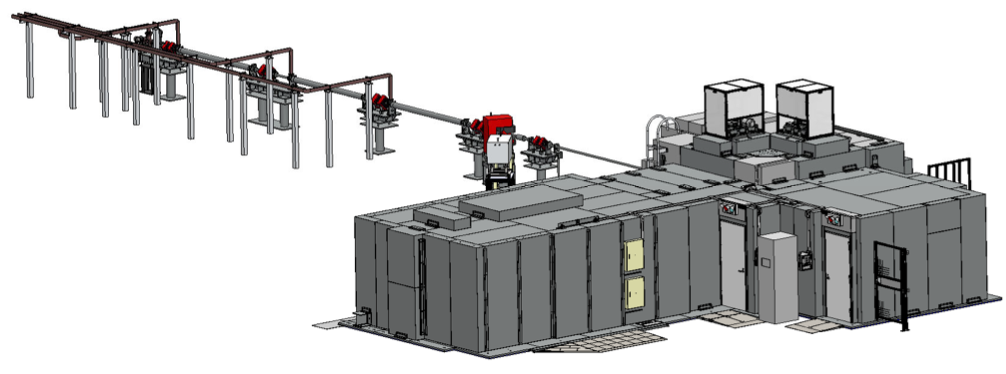 Electron beam

Neutron beam
② Neutron
     source
Electron beam
① Electron linear 
     accelerator
③ Neutron beam line
Neutron beam
Second
Beam line
Neutron beam
④ Neutron detector
~14 m
First beam line
２.Experiments　                Sample
9
Sample
Instrument for cyclic
charging-discharging
A commercial LIB cell for smart phone (Android)

Capacity: 2900 mA
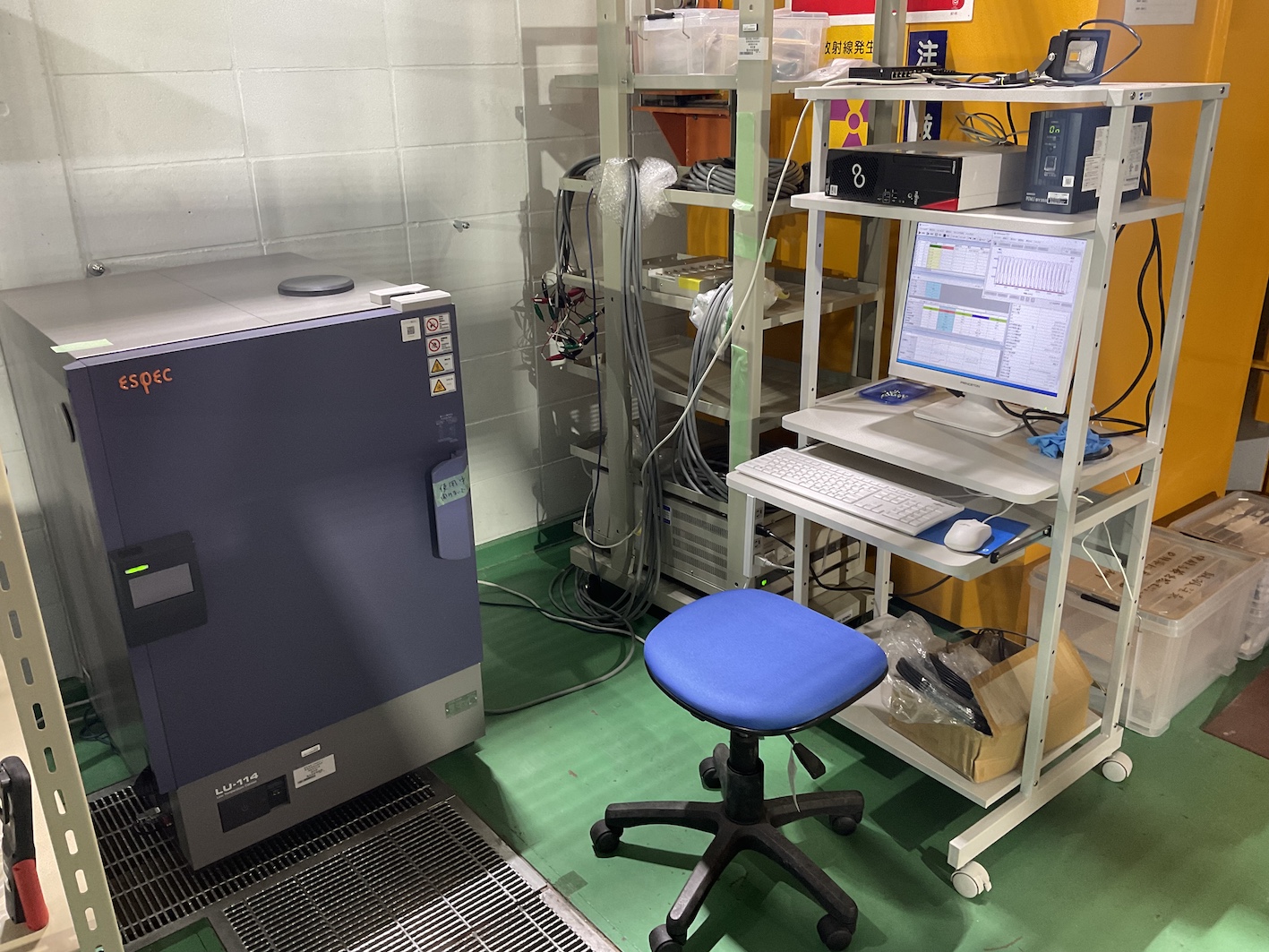 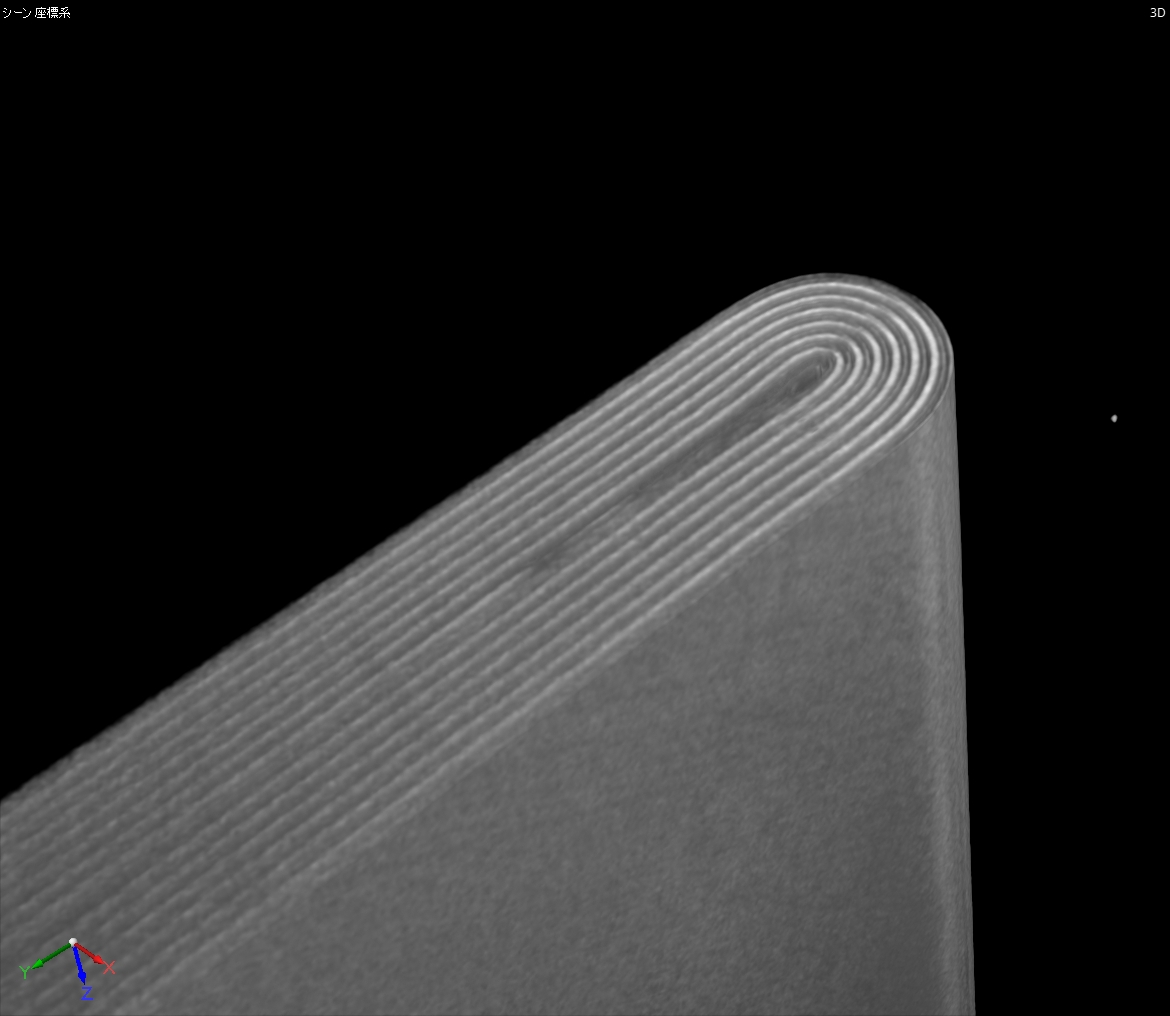 Constant temperature bath

LIB sample　inside
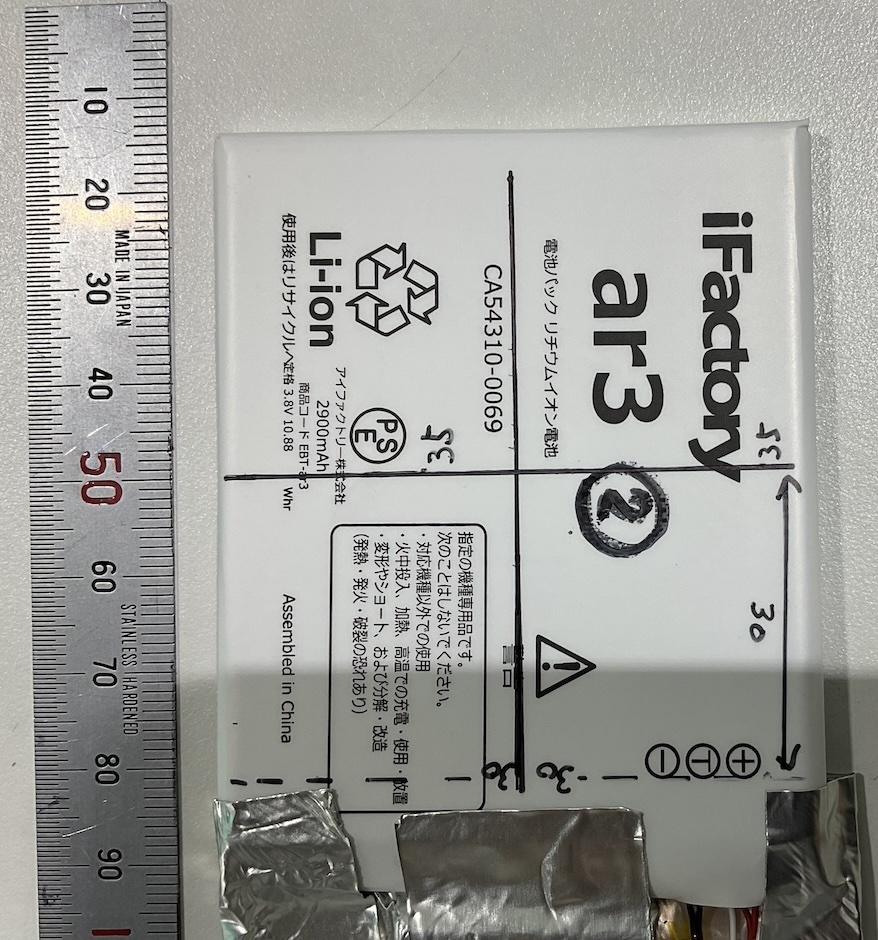 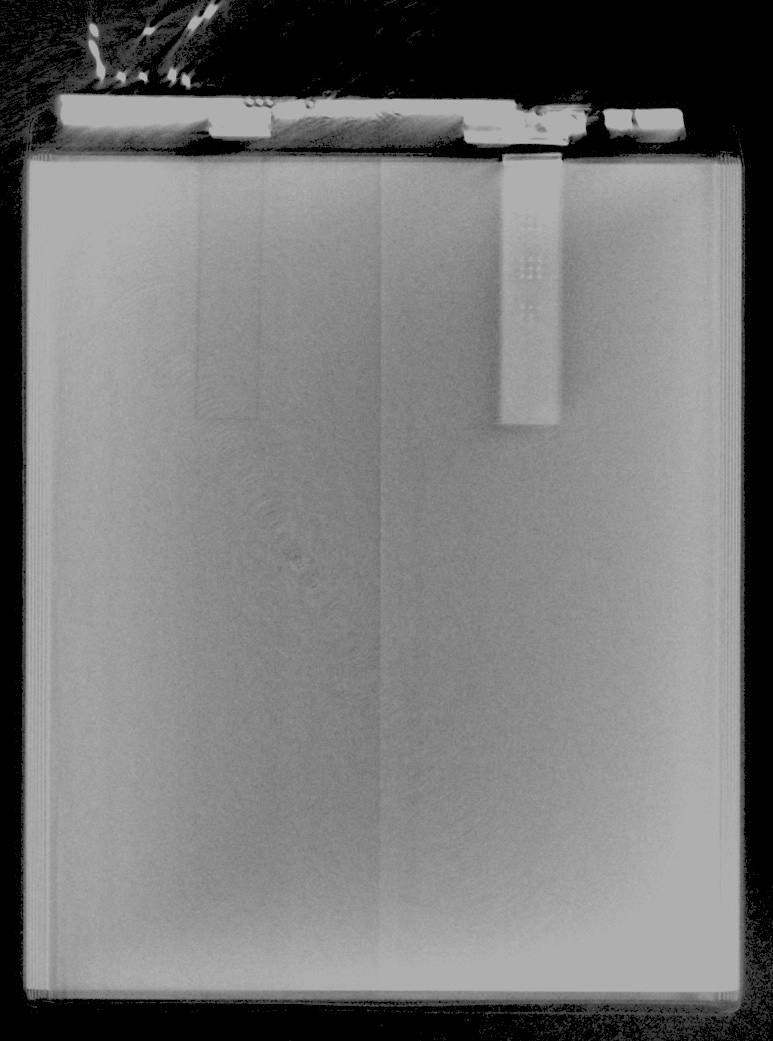 55 mm
55 mm
Neutron
analysis
area
50 mm
50 mm
In the same room of AISTANS
Electrode tabs
X-ray CT
Photograph
２.Experiments　  Sample conditions at measurement
10
First measurement
8 hours for charged(4.2V) and discharged(2.7V) states
[Charge]
 CCCV (constant current and voltage)
 CC: rate 0.7C until 4.2 V
 CV: keep 4.2 V until 100 mA
 Temperature: 45℃
92 cycles
[Discharge]
 CC (constant current)
 CC: rate 1.0C until 2.7 V
 Temperature: 45℃
Second measurement
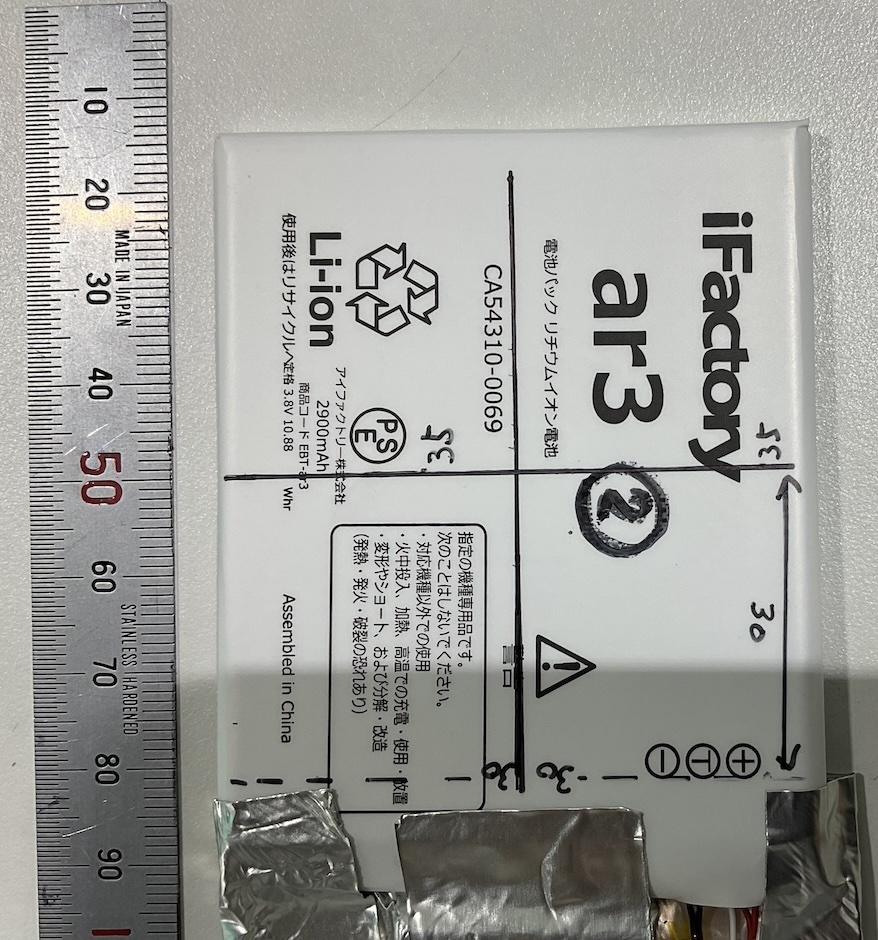 Toal 92 cycles
8 hours for charged(4.2V) and discharged(2.7V) states
＋108 cycles
Third measurement
Toal 200 cycles
8 hours for charged(4.2V) state
２.Experiments　      Experimental setup
11
2D neutron detector
(x,y,TOF)
Around sample
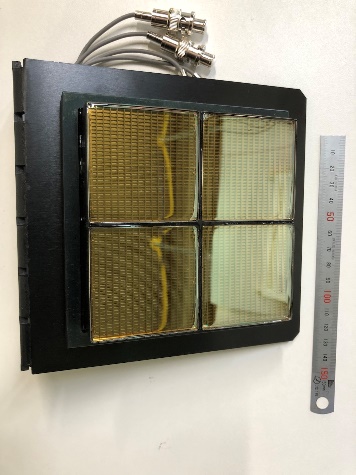 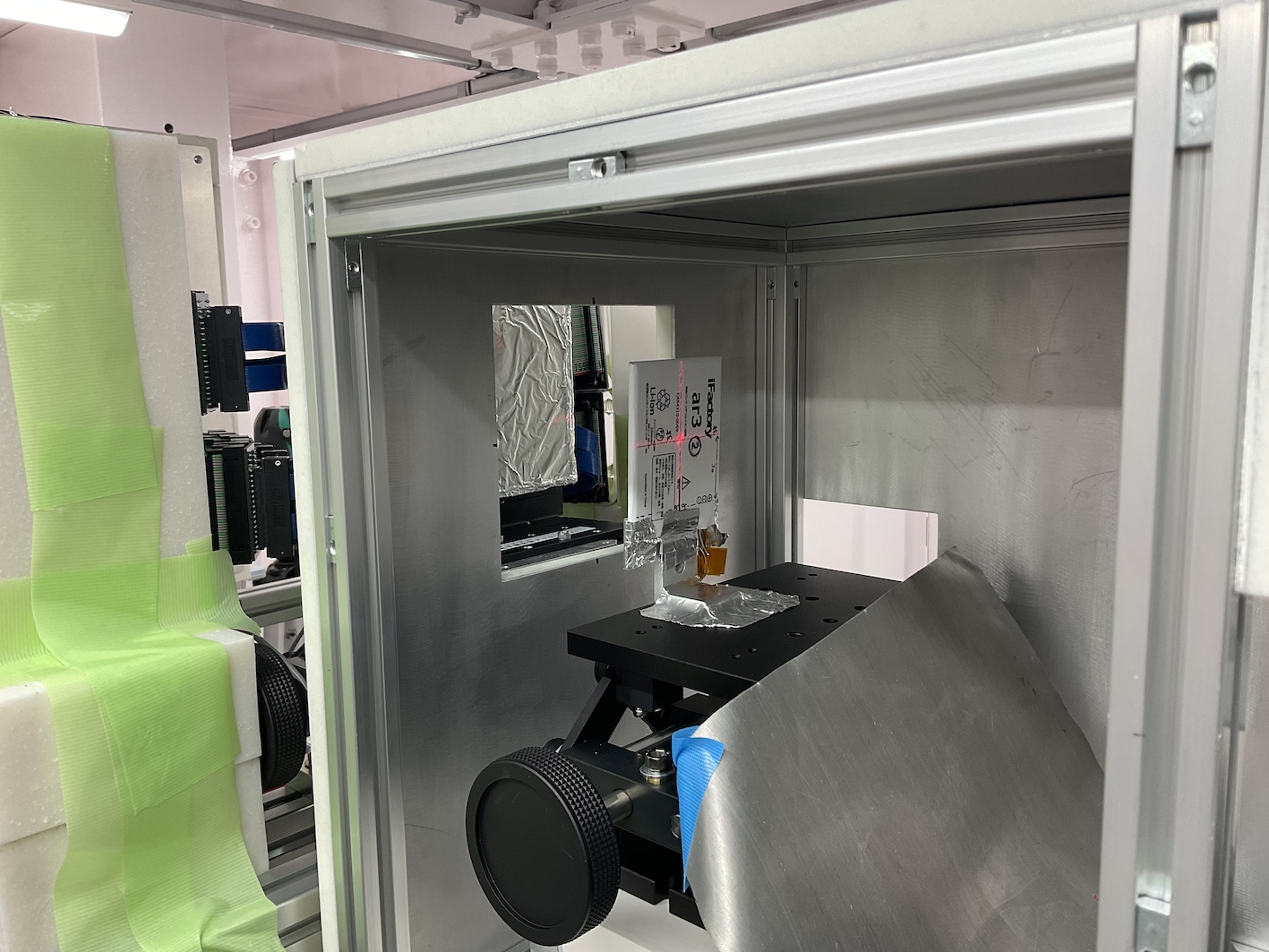 2D neutron
detector
100 mm
Sample
Neutron beam
100 mm
Scintillator + multi-anode PMT
High detection efficiency and count rate
L(Source-detector) = 8.1 m 
Sample is 10 cm upstream from the detector.
３.Results　          Transmission image
12
Shadow of the sample
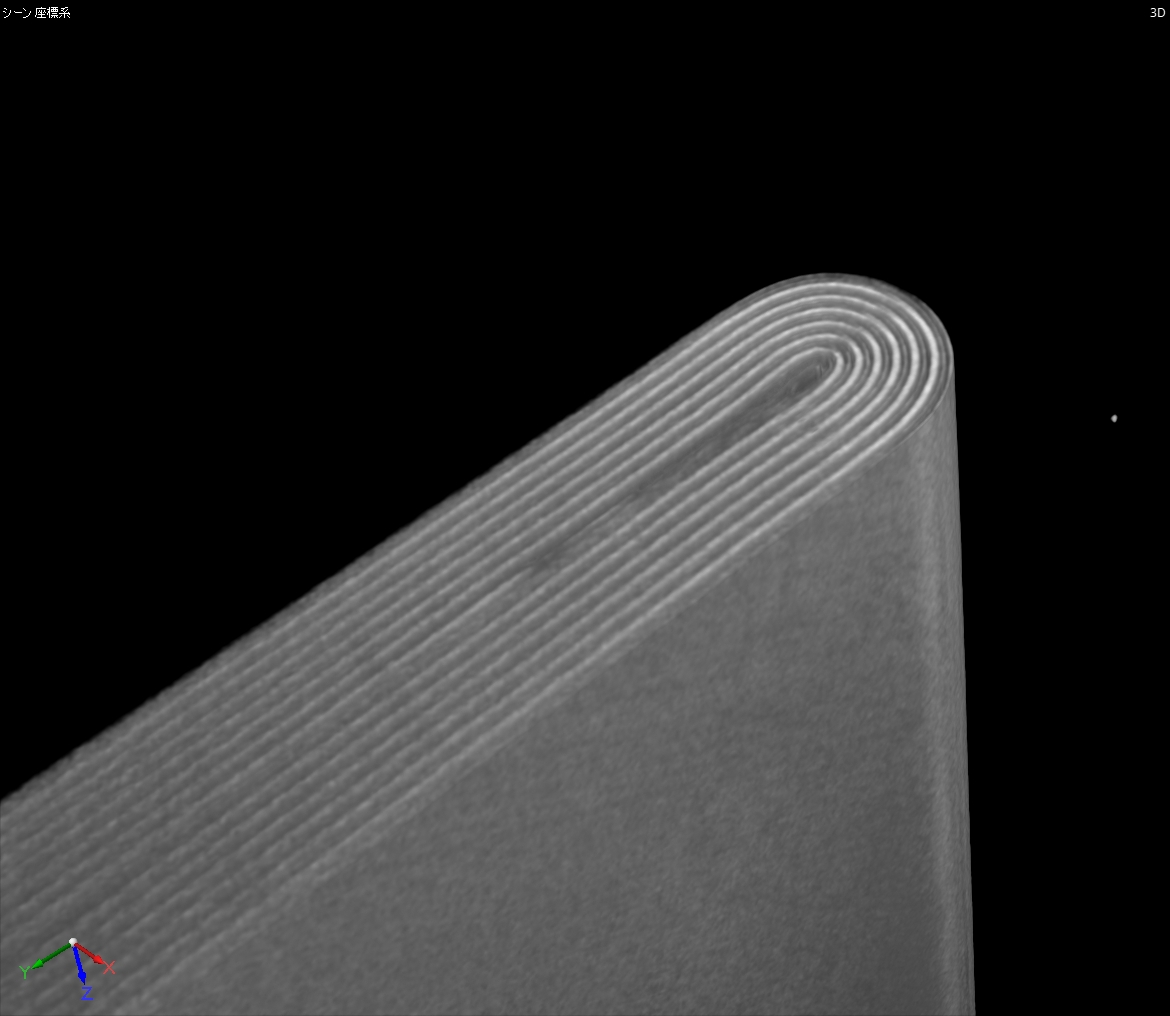 55 mm
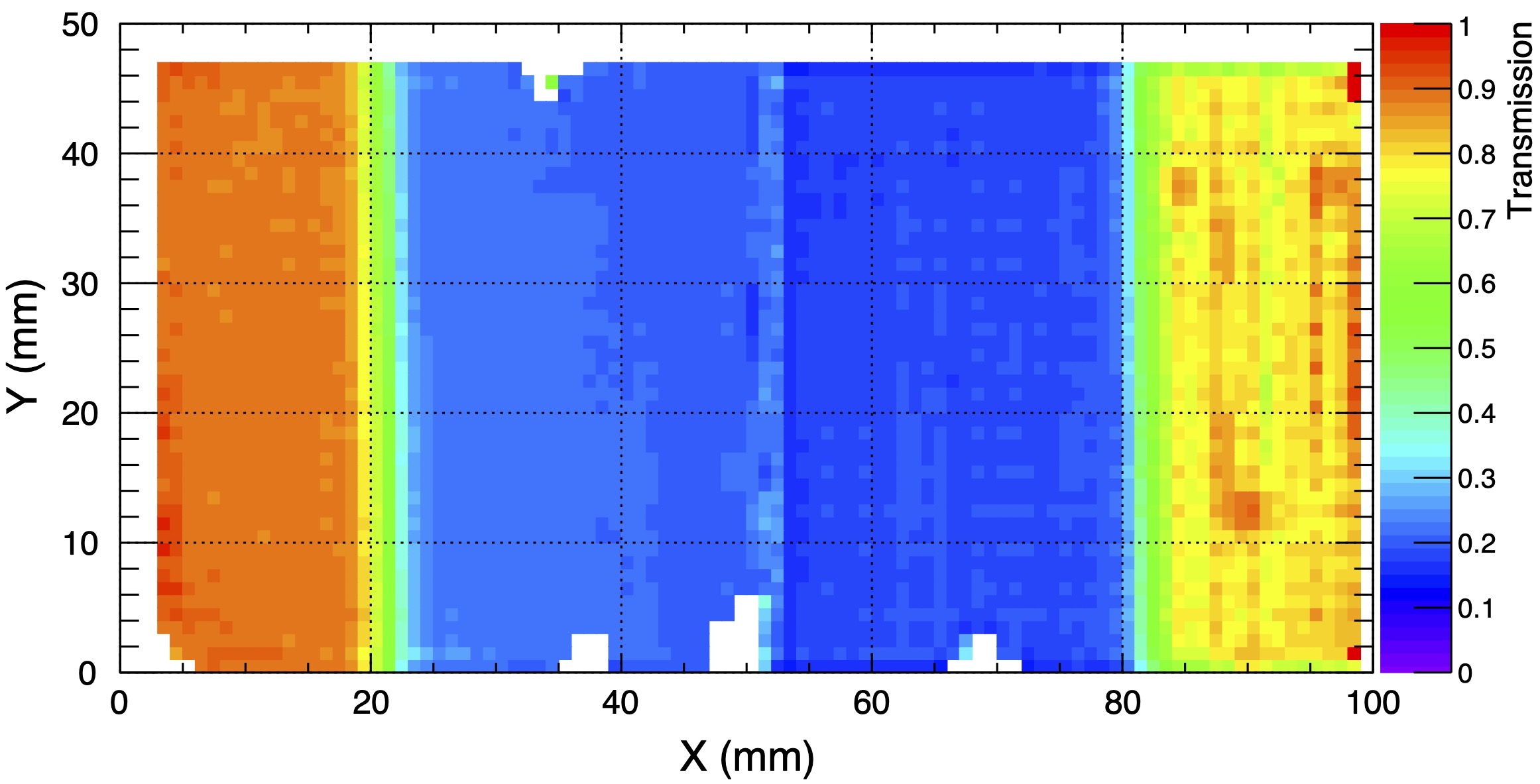 50 mm
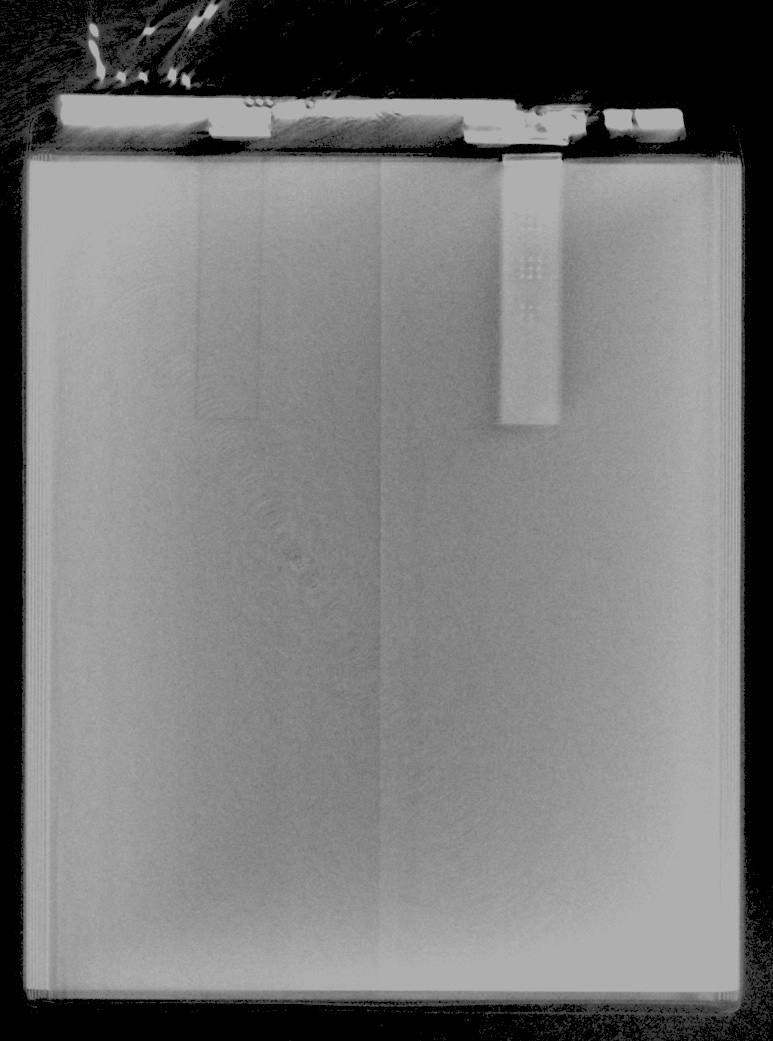 55 mm
55 mm
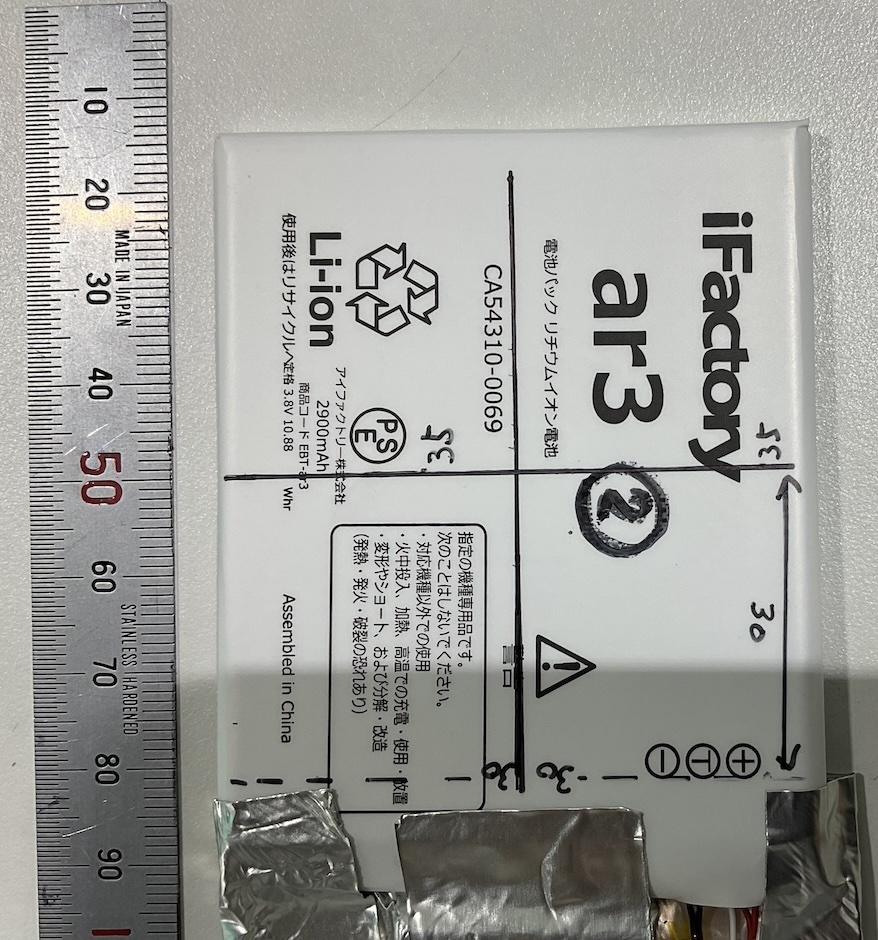 Neutron
analysis 
area
Neutron
analysis 
area
50 mm
50 mm
Transmission image obtained 
in a broad neutron wavelength region
Photograph
X-ray CT
３.Results　     Counts and transmission spectra
13
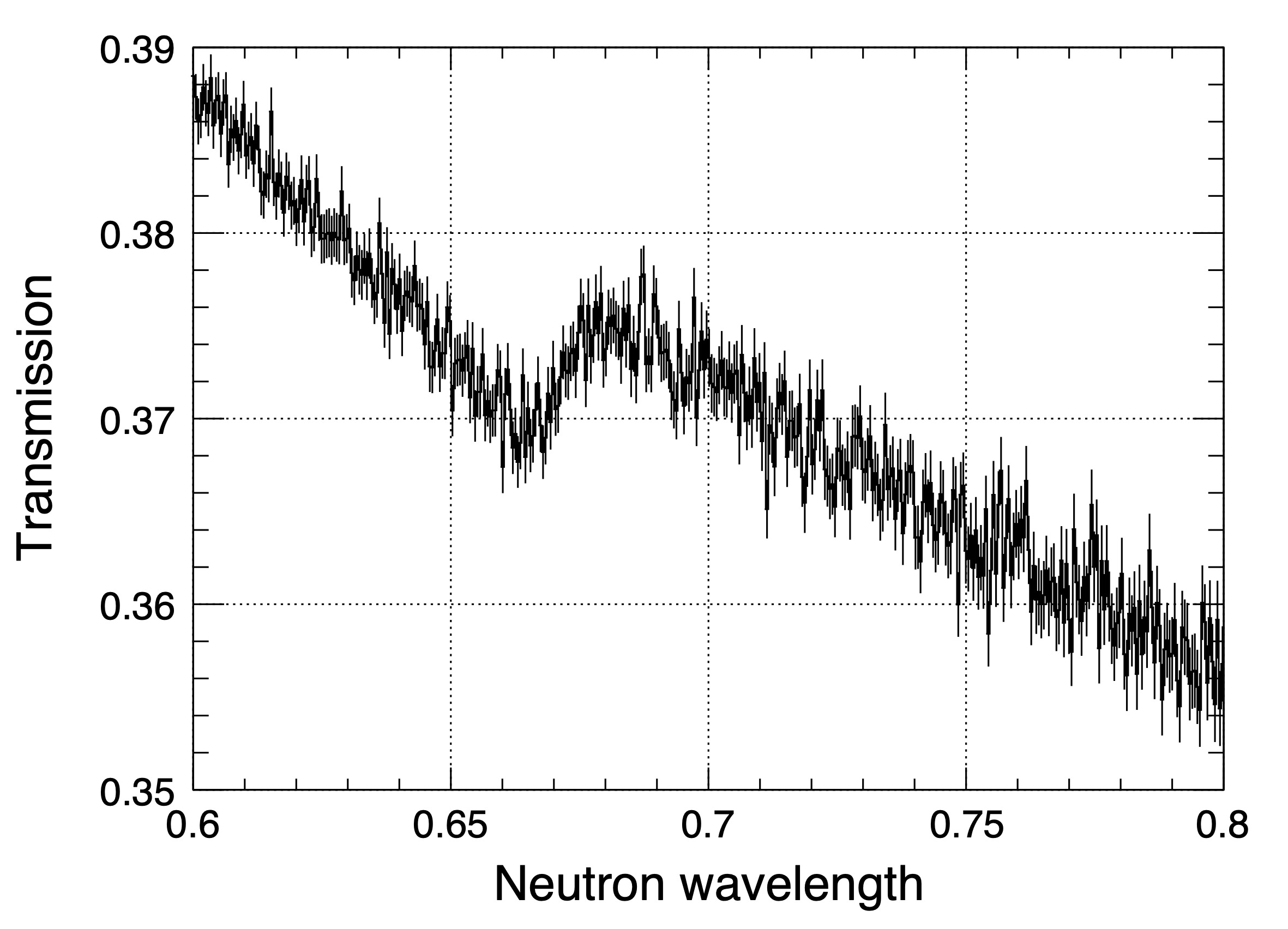 Discharged
Discharged
92 cycles data
All pixels (50x55 mm)
Graphite
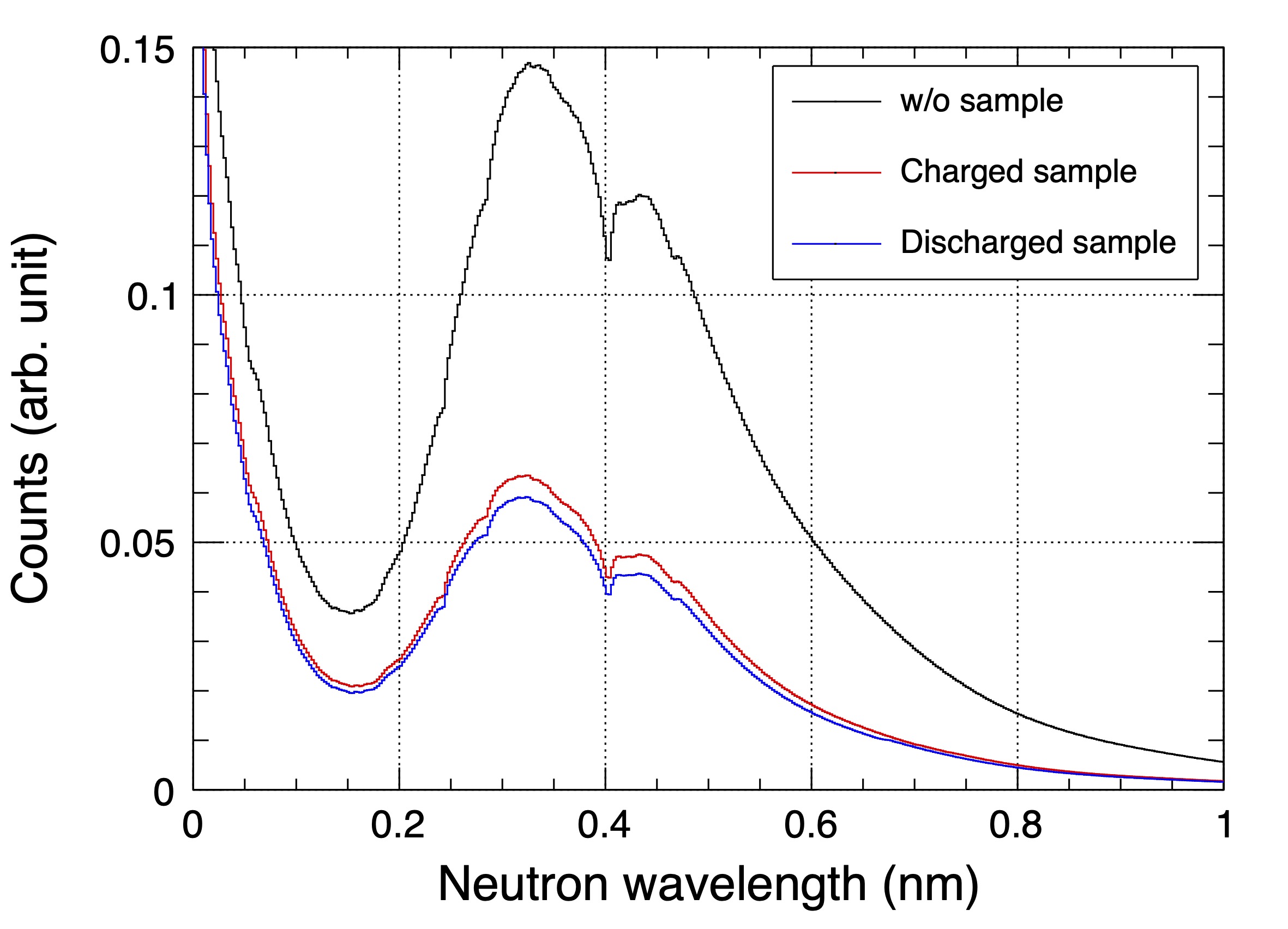 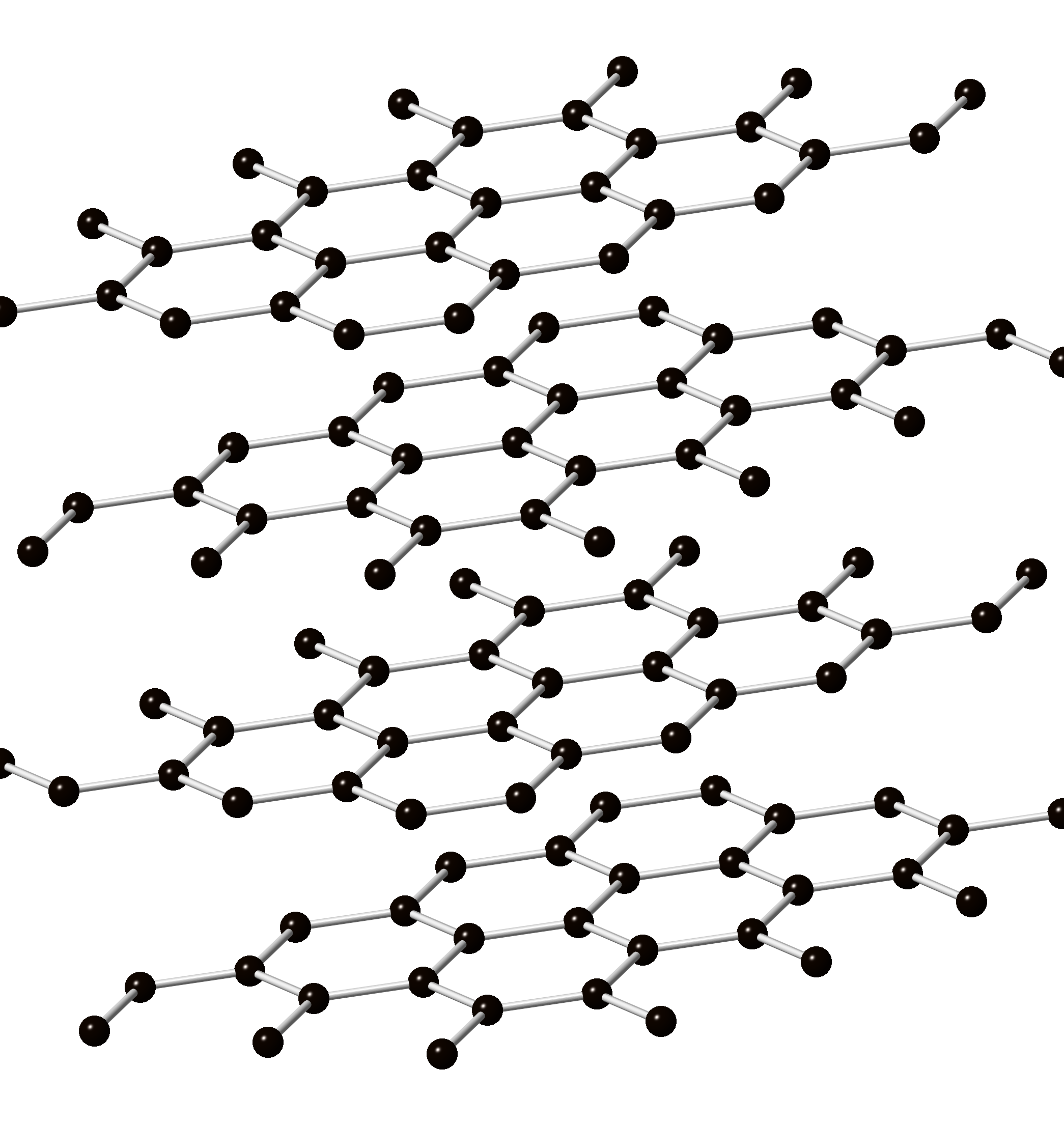 Graphite
LiC12
Li
Sample

w/o sample
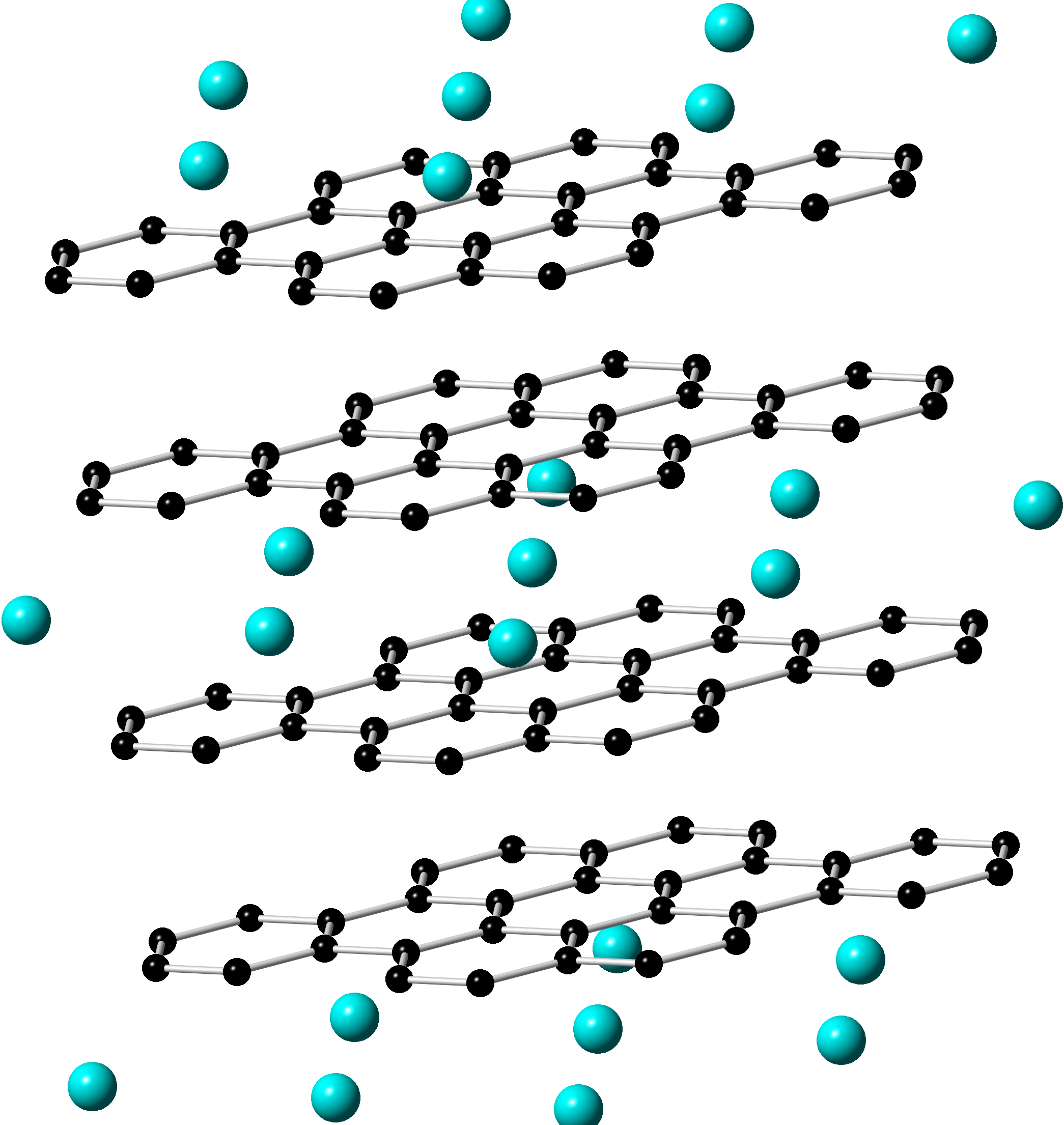 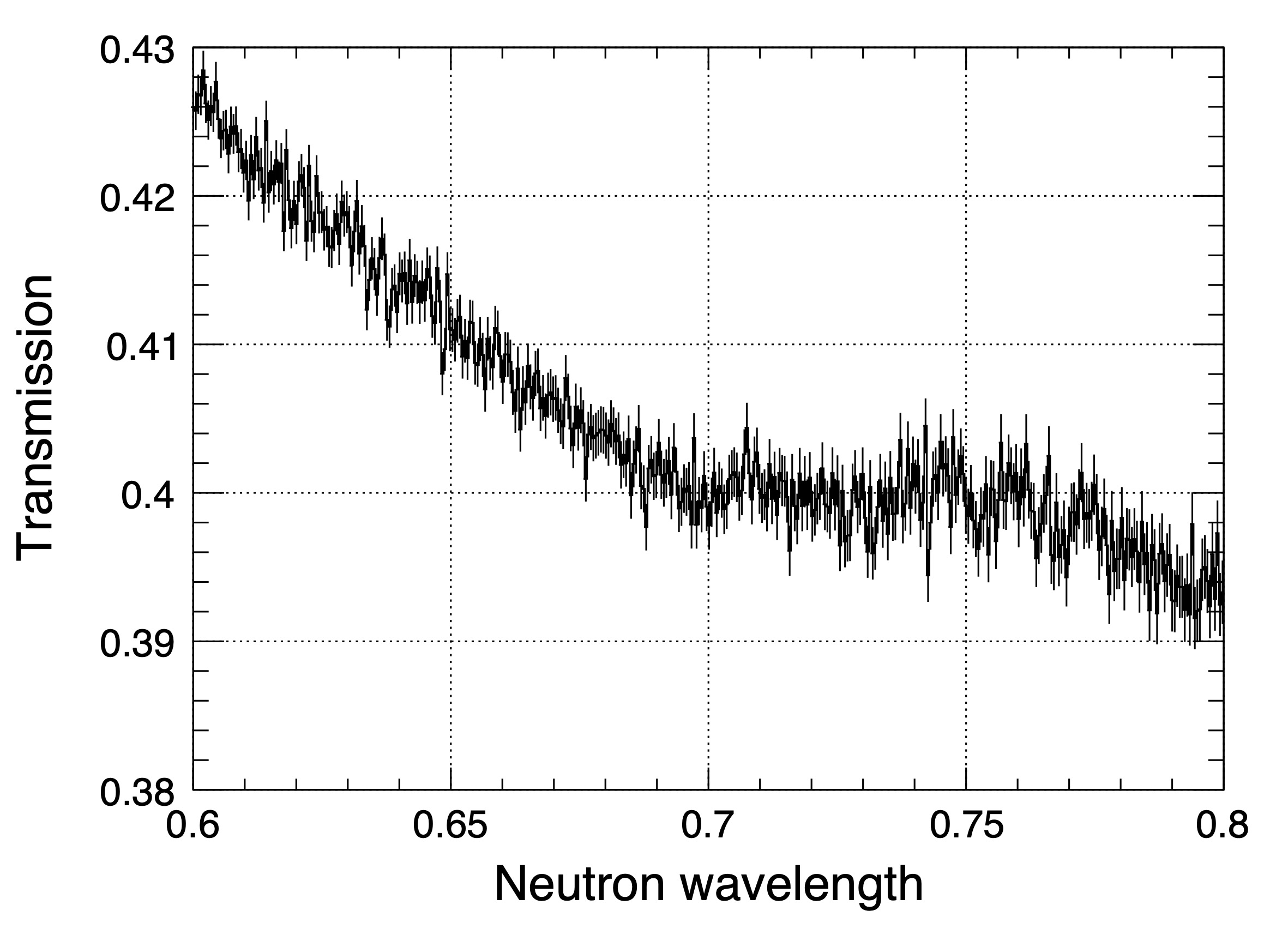 Charged
LiC6
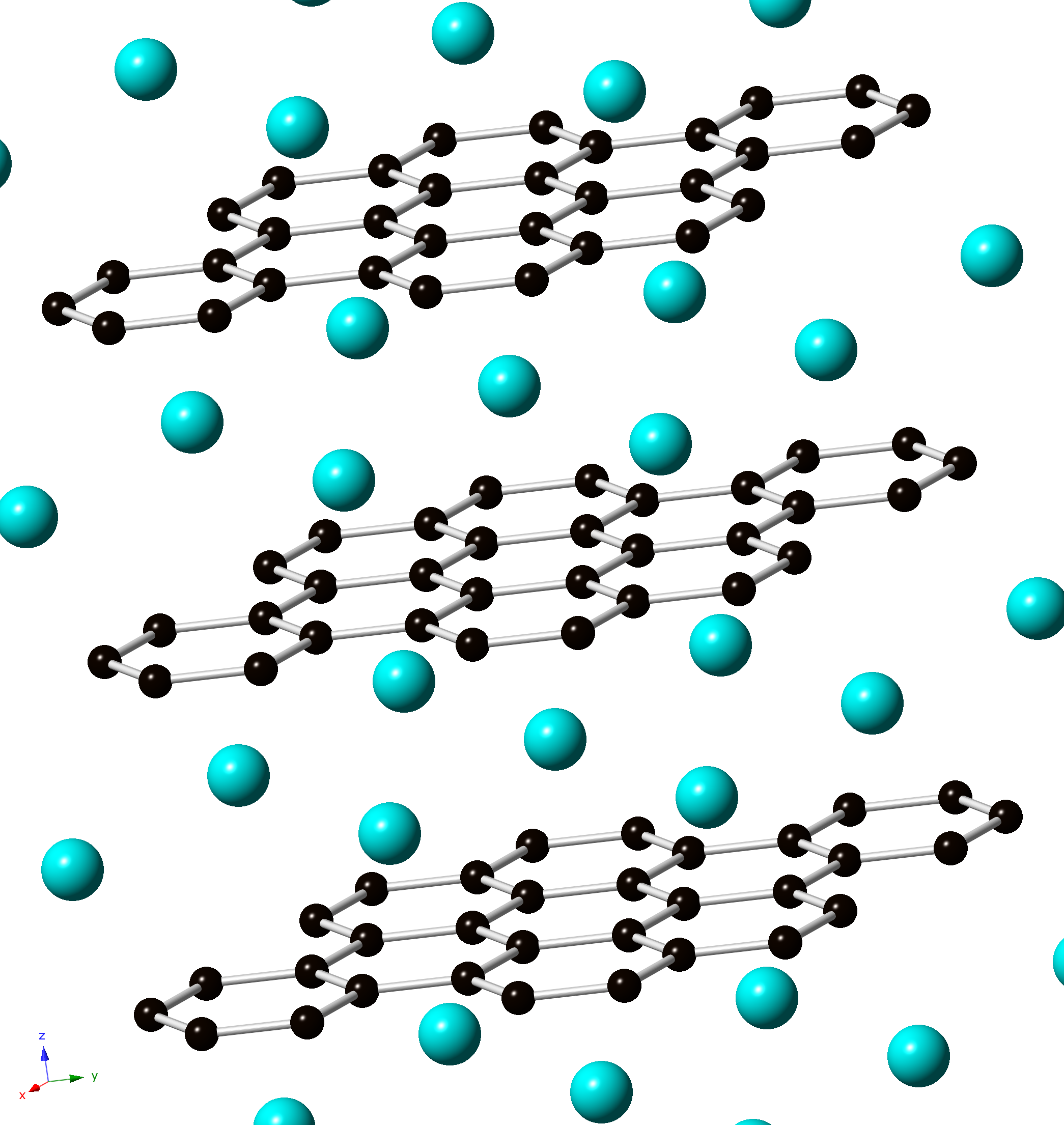 LiC12
LiC6
Charged
Bragg-edges of negative electrodes were observed.
３.Results  　Bragg-edge analysis for negative electrode
14
Spectra were fitted by the Bragg-edge curves.
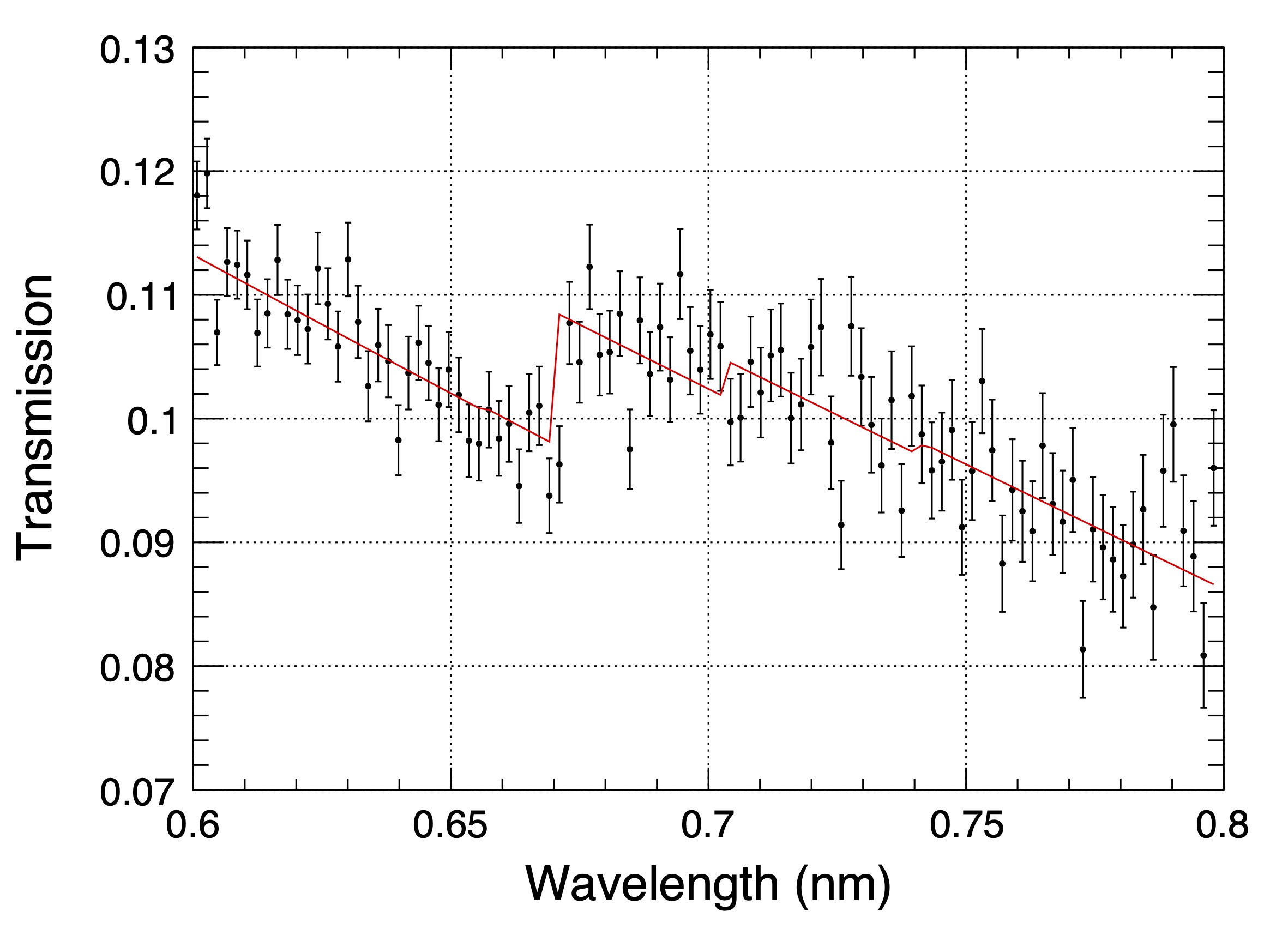 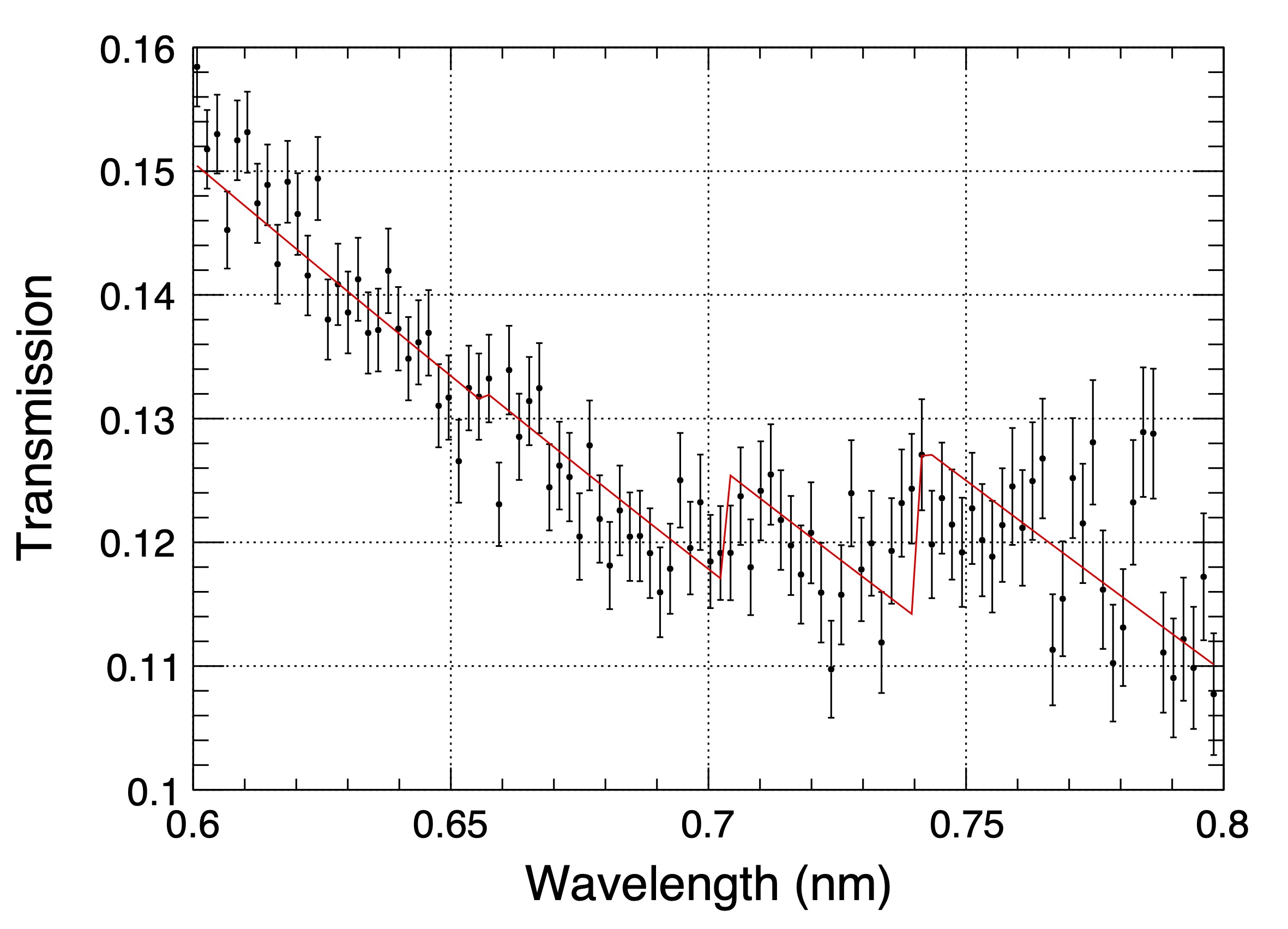 92 cycles data
1pixel (5x5 mm)
Charged
Discharged
Graphite
LiC6
LiC12
Depth
Crystalline 
density
Including reflections: Graphite 002, LiC6 001, and LiC12 002
Crystalline orientation in simulation: Isotropic
３.Results　Images of negative-electrode crystal density
15
55 mm
Graphite
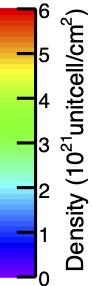 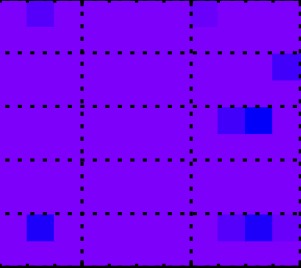 Not yet meas-ured
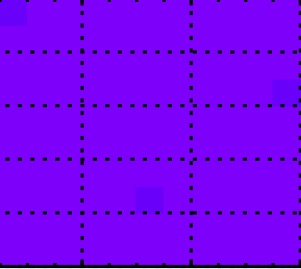 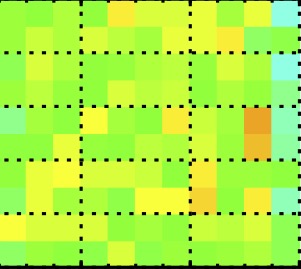 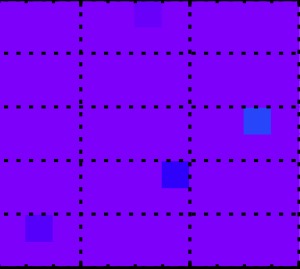 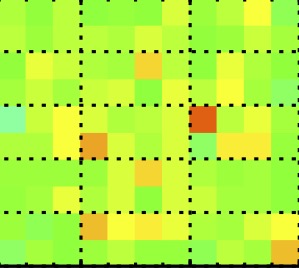 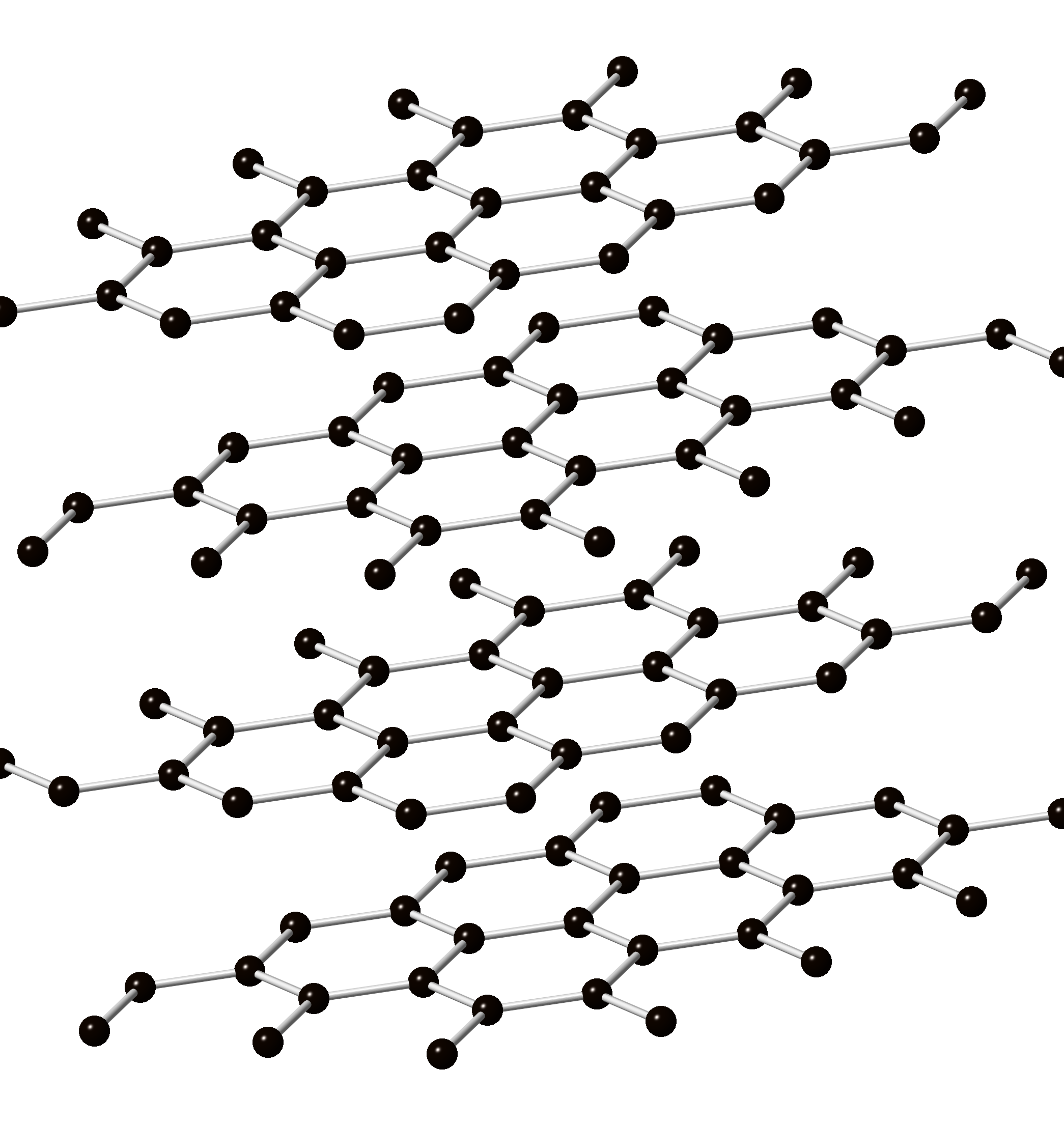 50 mm
LiC12
Analysis area
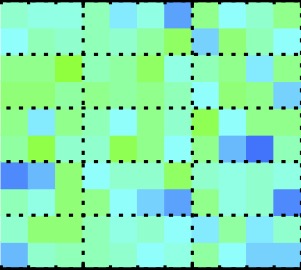 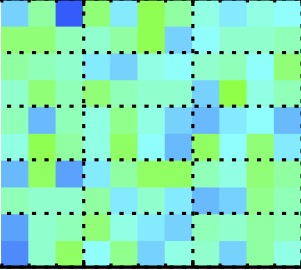 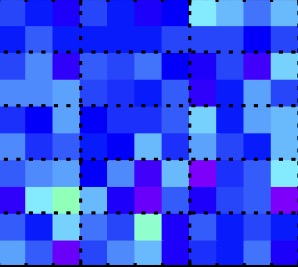 Not yet meas-ured
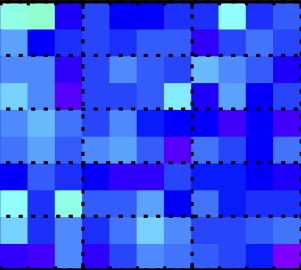 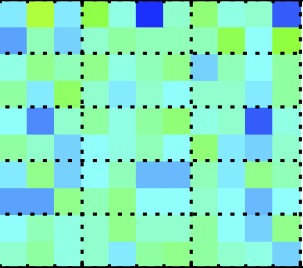 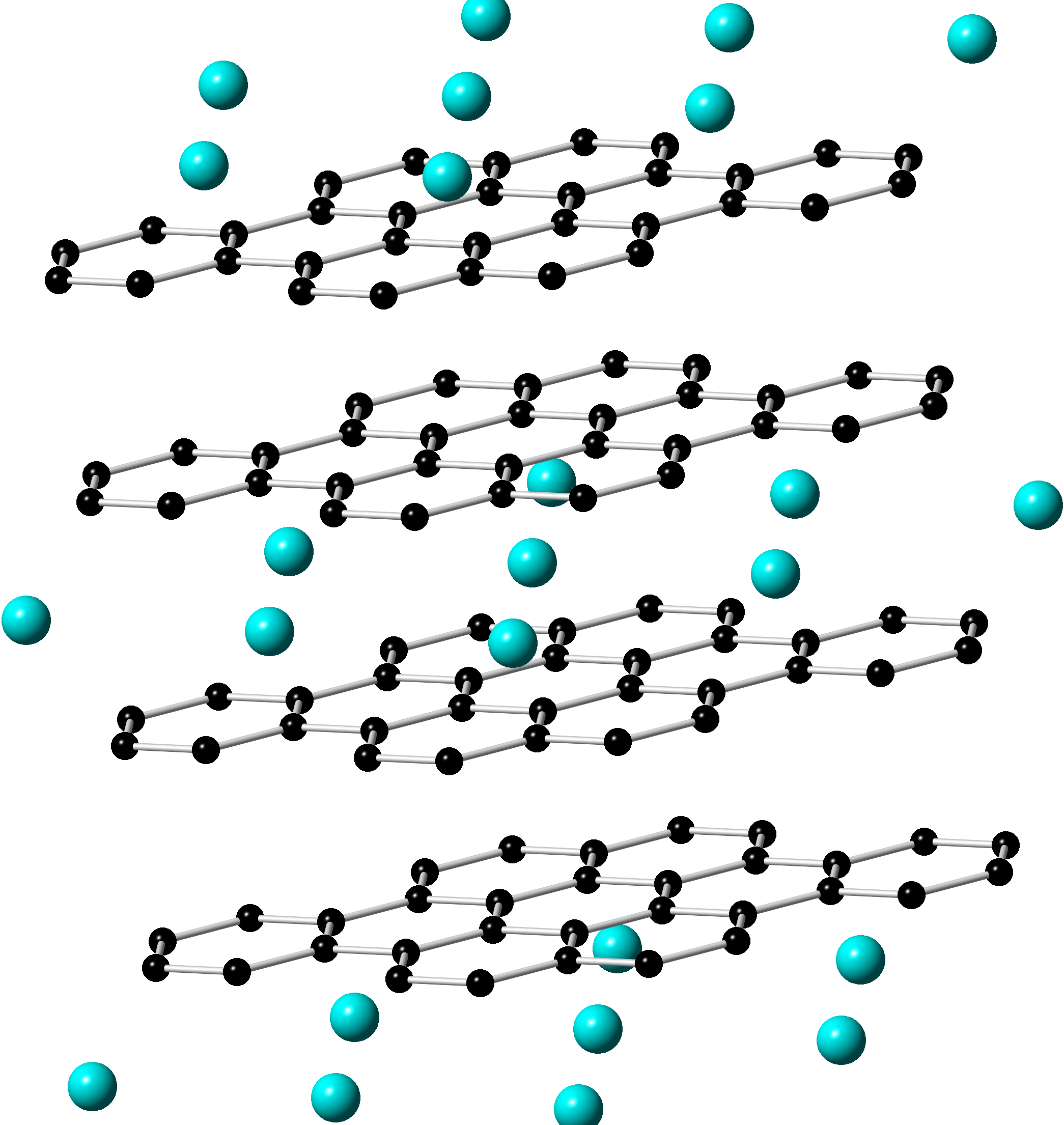 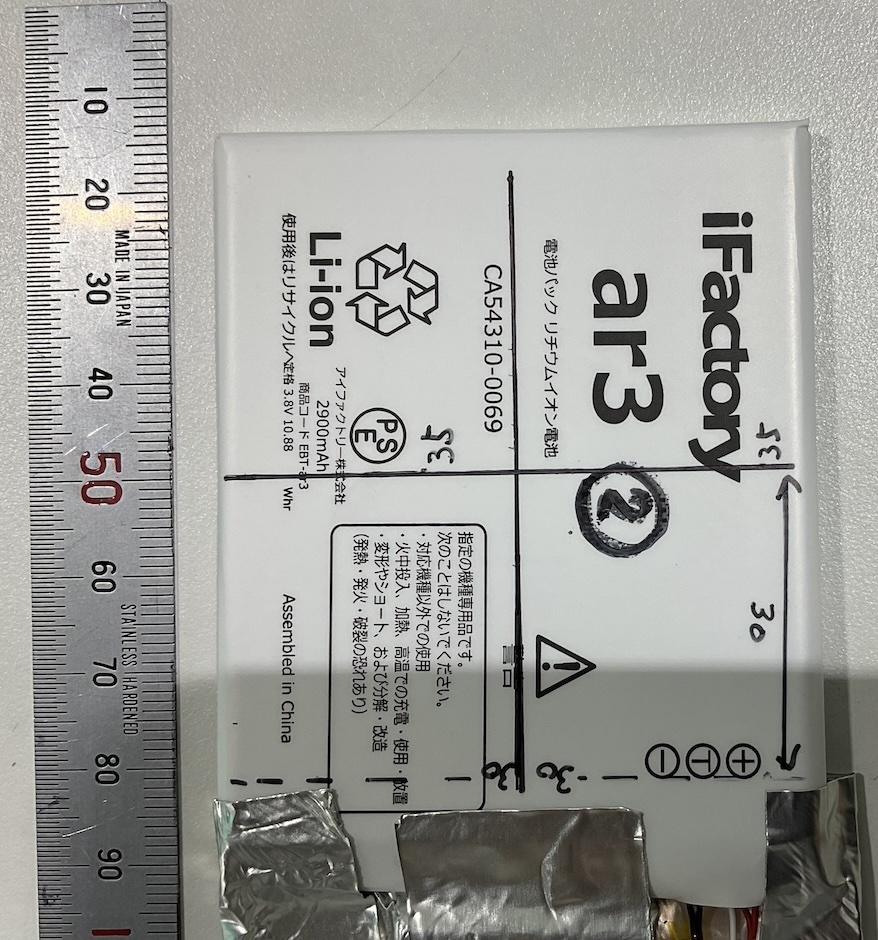 55 mm
LiC6
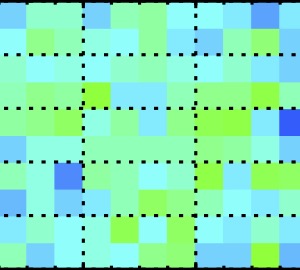 Not yet meas-ured
50 mm
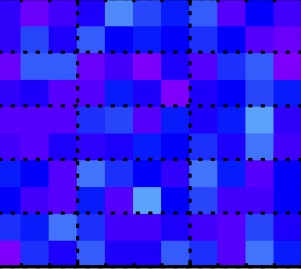 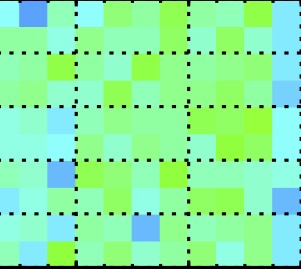 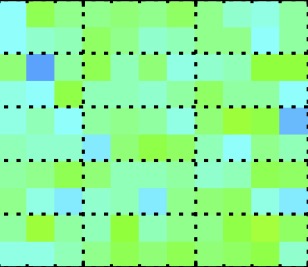 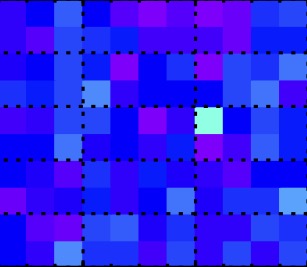 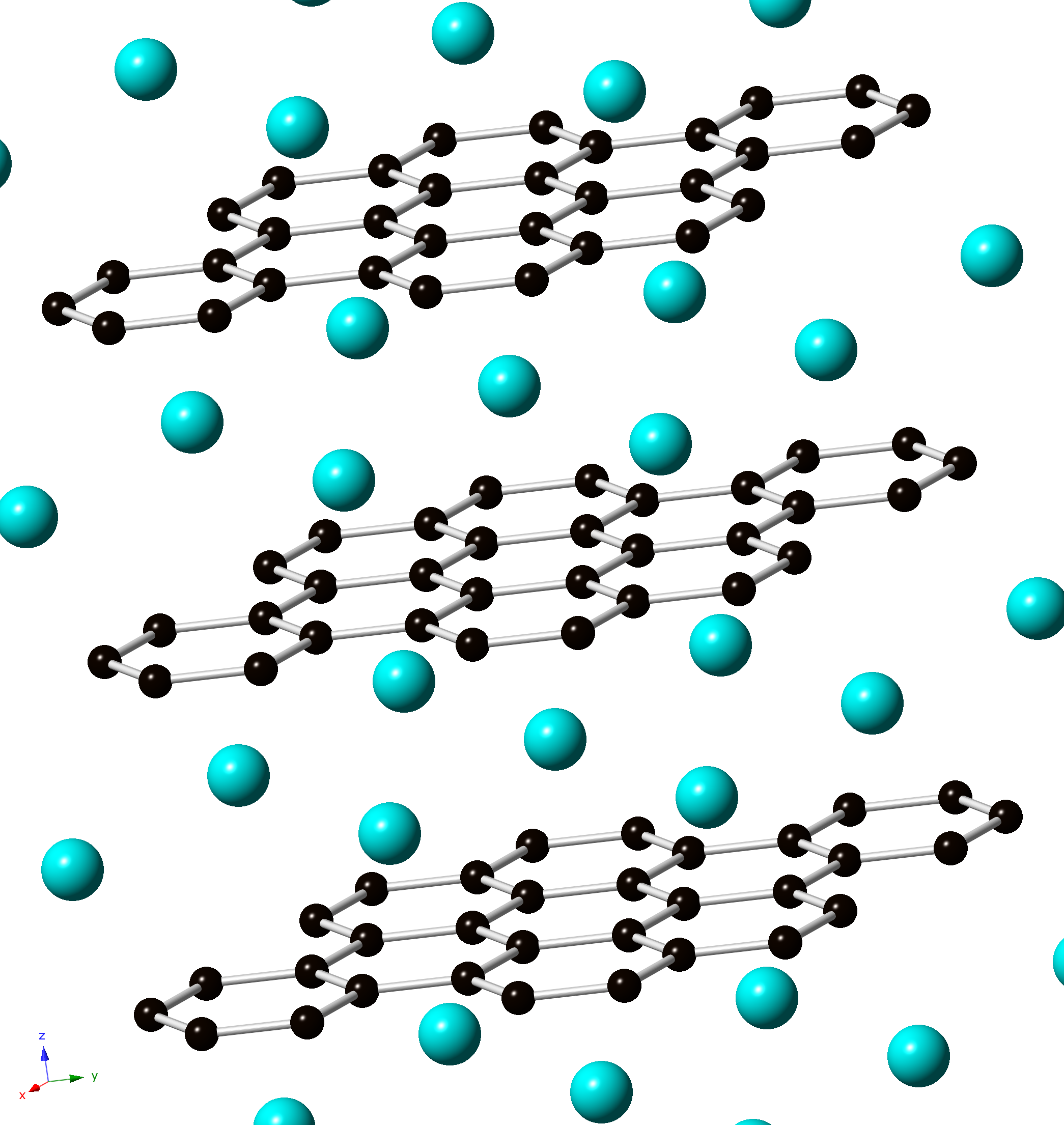 Charged
Discharged
Charged
Discharged
Charged
Discharged
200 cycles
0 cycle
92 cycles
No clear inhomogeneity even after 200 cycles.
３.Results               Beginning of deterioration ?
16
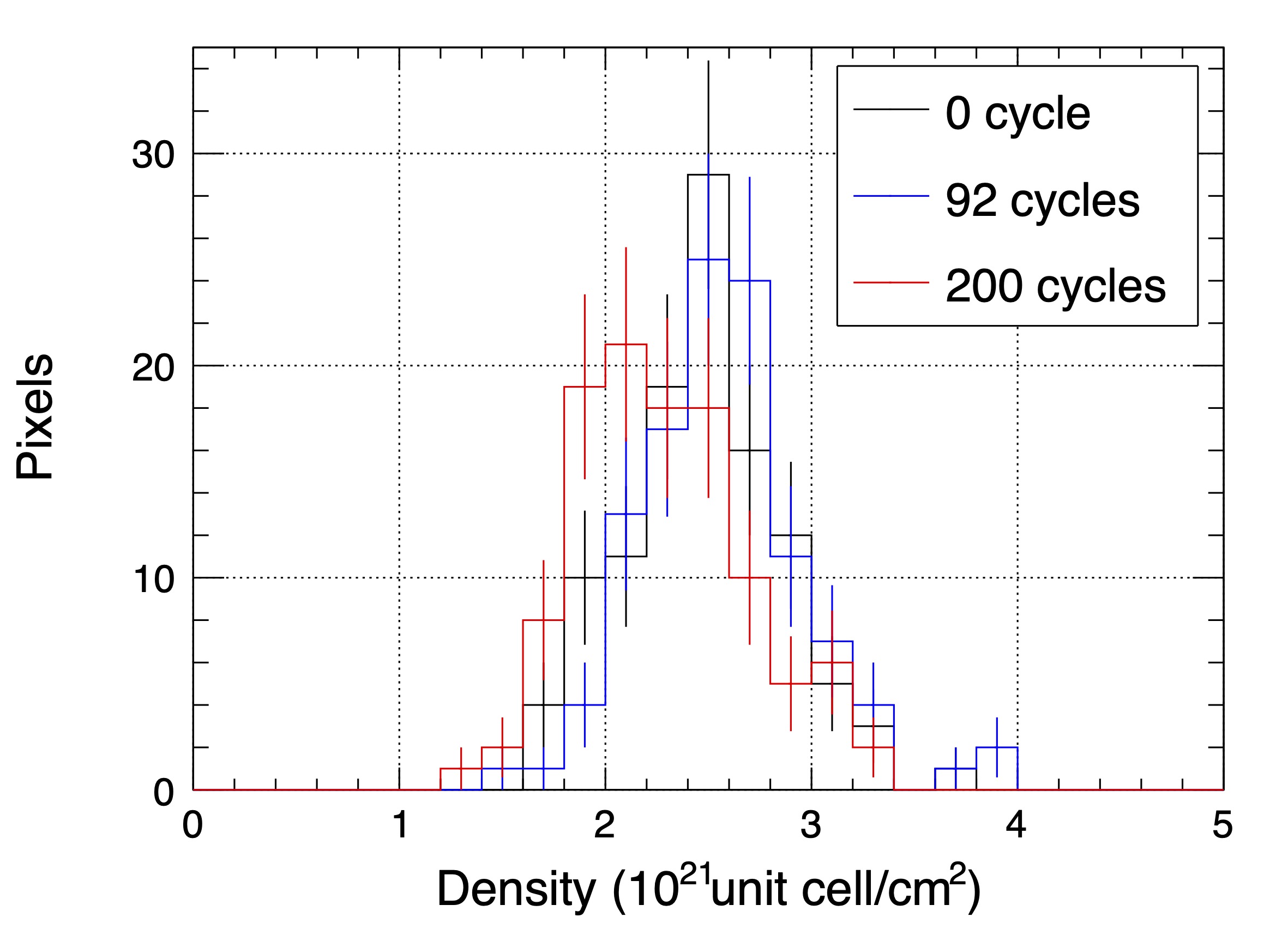 LiC6 distributions
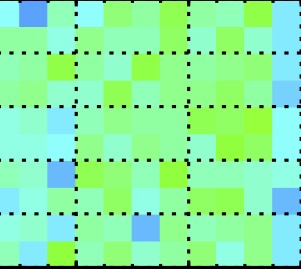 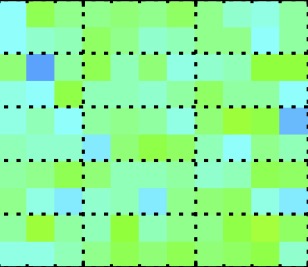 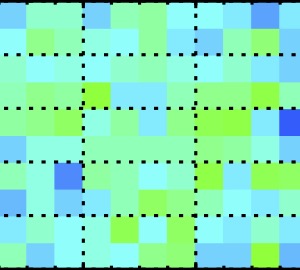 0 cycle
92 cycles
200 cycles
Uniform distribution even after 200 cycles
But LiC6 density distribution shifted  to a smaller value
４　　　　                  Conclusion
17
Succeeded in Bragg-edge imaging of a LIB cell at AISTANS
We obtained the image which might suggest the beginning of deterioration.
We will continue periodical measurements and will try to reveal the origin and progression of the deterioration.
Thank you for your kind attention !